The ASpace API in Action
The short, short version
ArchivesSpace Member Forum
Washington DC

2018-08-14
Valerie Addonizio
vaddoniz@jhu.edu
Essentials
Same data, different view

Lets you work at scale

Enables applications to communicate directly
Same data, different view
Staff interface:
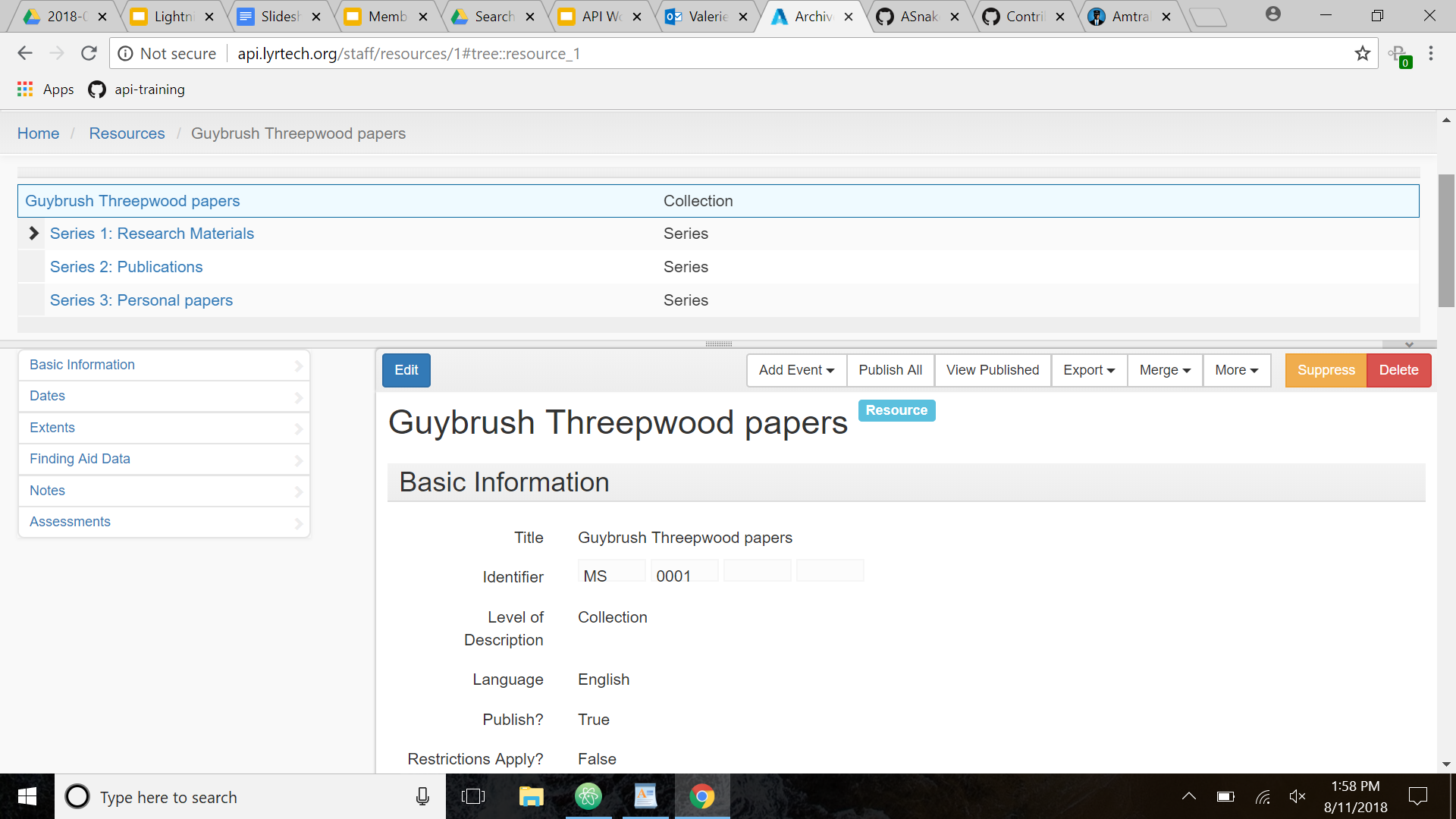 Same data, different view
Public interface:
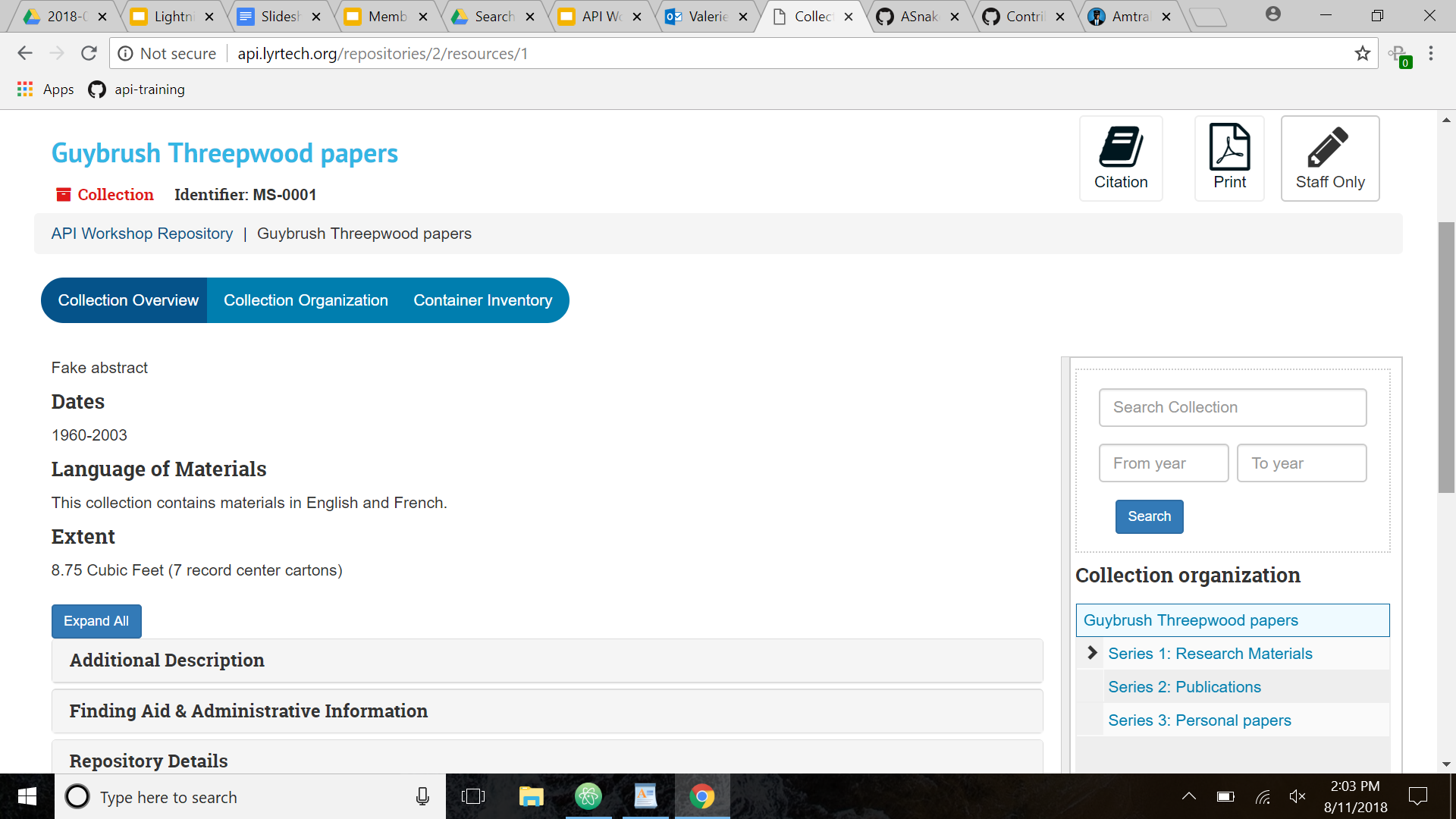 Same data, different view
JSON record, through the API:
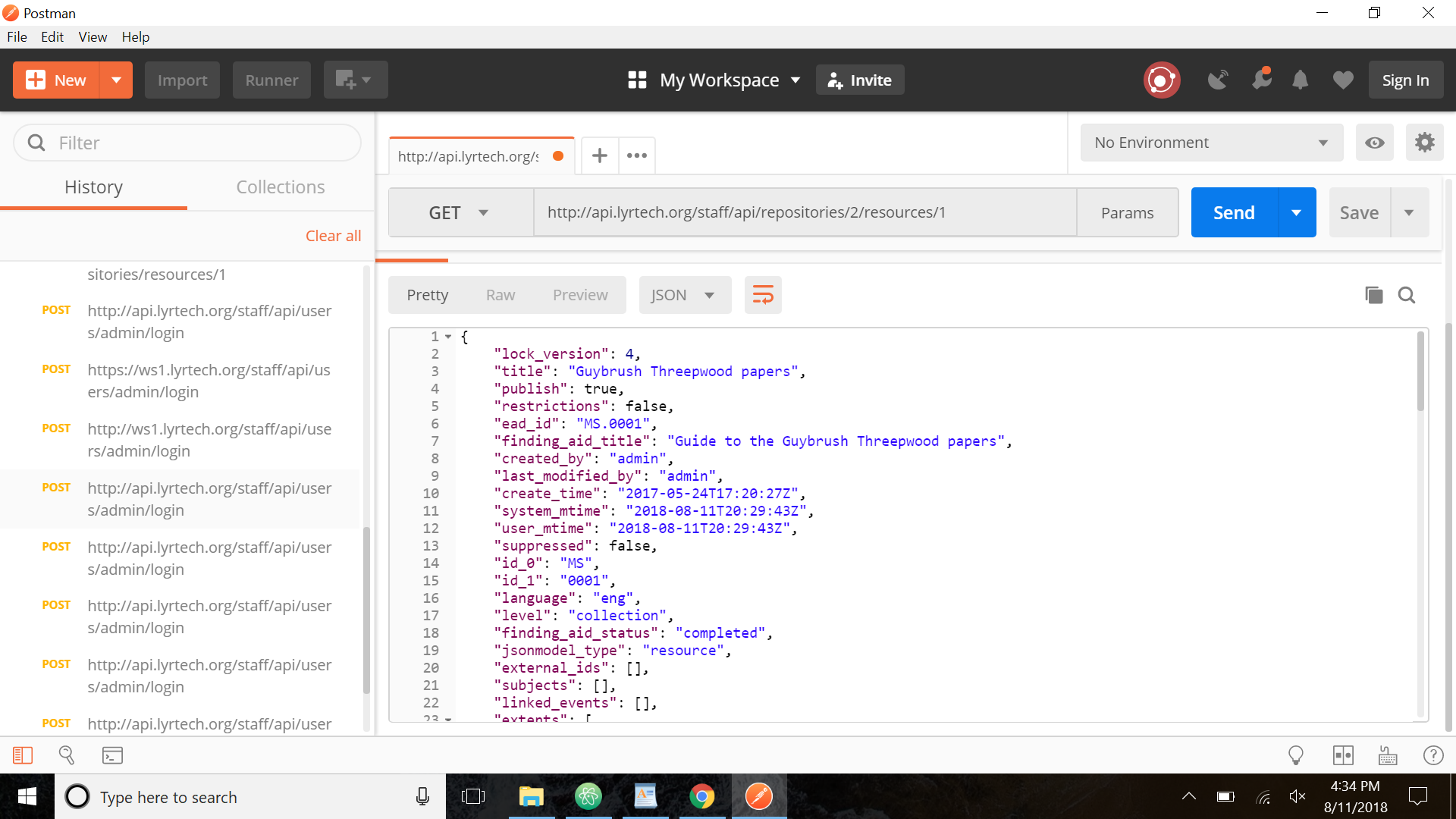 Essentials
Same data, different view

Lets you work at scale

Enables applications to communicate directly
Lets you work at scale
What if you could:

Get every record of a certain type out of ASpace at once?
Create records by the dozens/hundreds/thousands?
Modify existing records without having to click through each record?
Lets you work at scale
Get every record of a certain type out of ASpace at once:
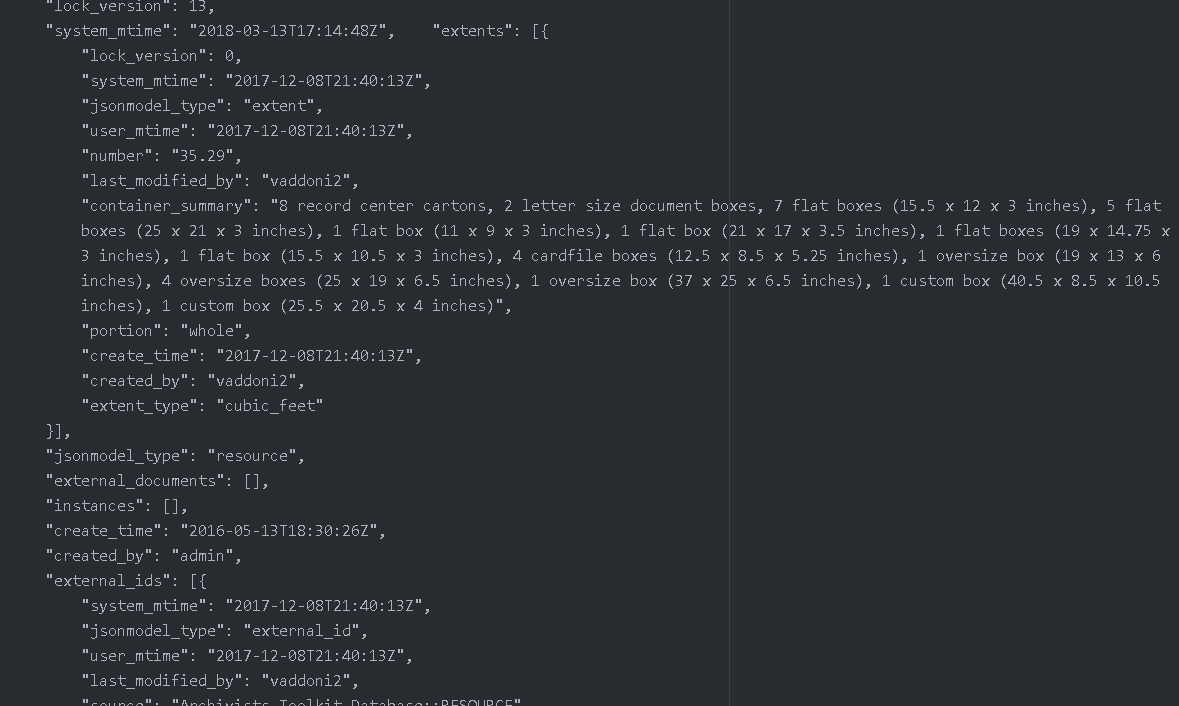 Lets you work at scale
Create records by the dozens/hundreds/thousands:
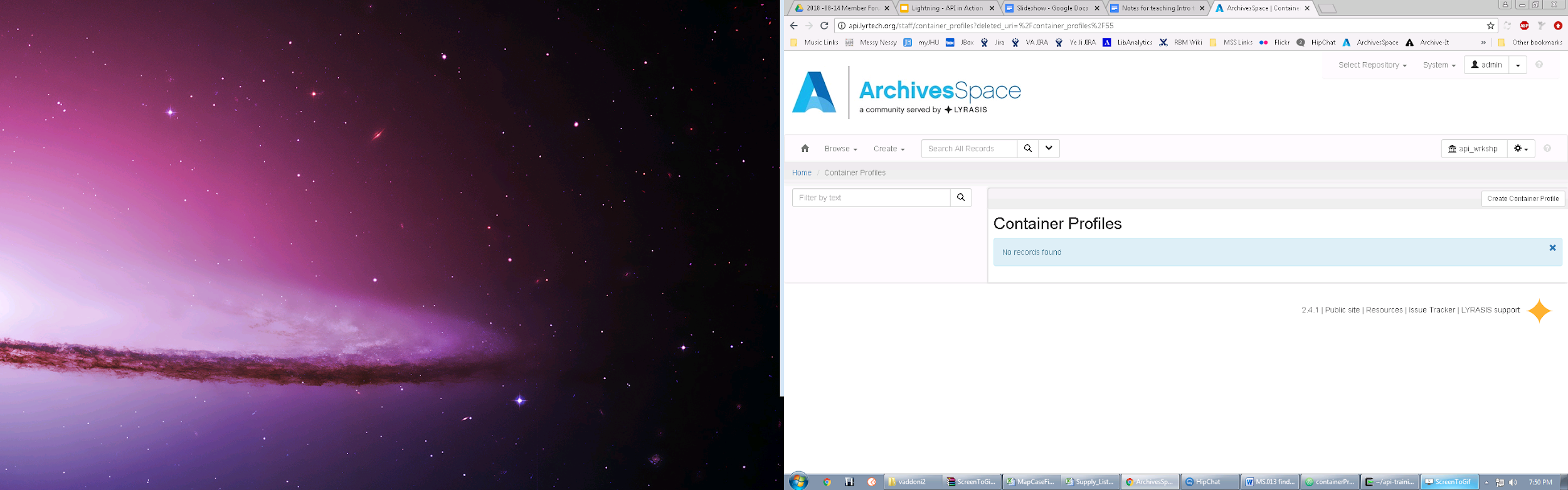 Lets you work at scale
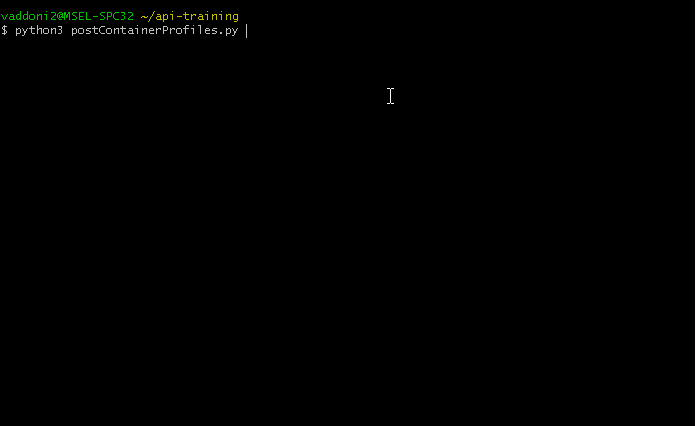 Lets you work at scale
Create records by the dozens/hundreds/thousands:
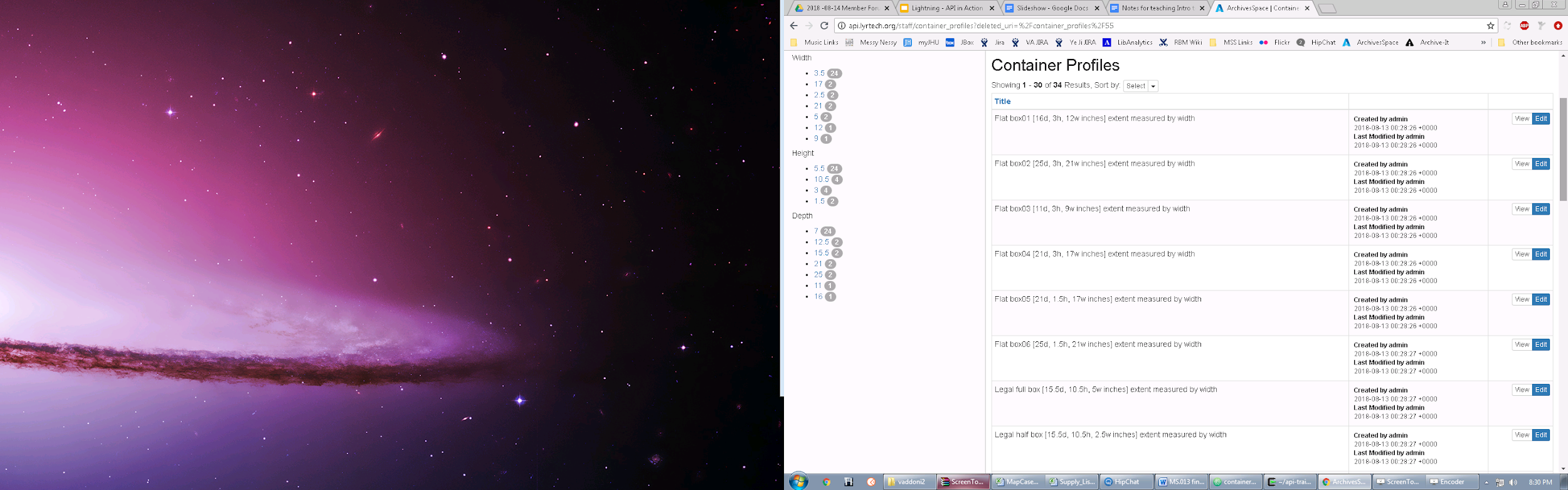 Boom!
Lets you work at scale
Modify existing records:
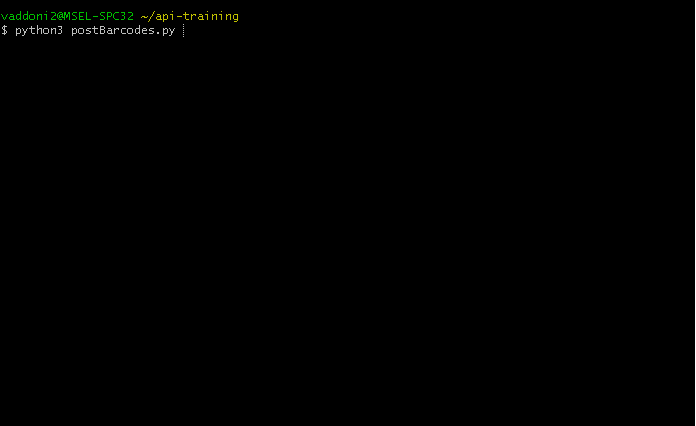 Essentials
Same data, different view

Lets you work at scale

Enables applications to communicate directly
Hold that thought!
Concepts
Flip the ice cream switch

Every record is an endpoint

JSON is your new best friend
Flip the ice cream switch
Yum!

It is definitely August in DC.
Flip the ice cream switch
One thing
Flip the ice cream switch
One thing
Flip the ice cream switch
Multiple things
Flip the ice cream switch
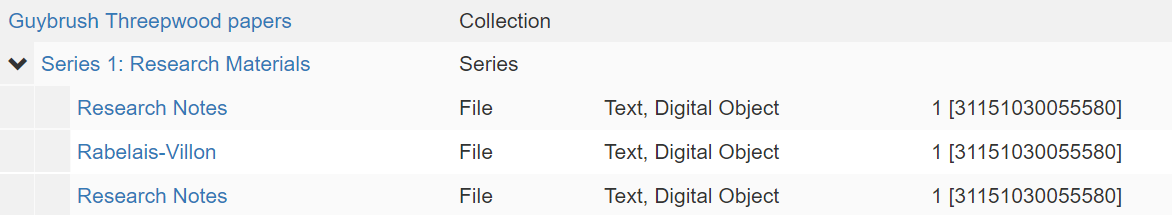 One thing
Flip the ice cream switch
8 subjects
7 agents
17 archival objects
15 digital objects
4 top containers
1 resource record
Multiple things
Concepts
Flip the ice cream switch

Every record is an endpoint

JSON is your new best friend
Every record is an endpoint
8 subjects
7 agents
17 archival objects
15 digital objects
4 top containers
1 resource record
Multiple things
Every record is an endpoint
/archival_objects/1
/archival_objects/2
/archival_objects/3
/archival_objects/4
/archival_objects/5
/archival_objects/6
/archival_objects/7
/digital_objects/1
/digital_objects/2
/digital_objects/3
/digital_objects/4
/digital_objects/5
/agents/1
/agents/2
/agents/3
/agents/4
/subjects/1
/subjects/2
/subjects/3
/subjects/4
/top_containers/1
/top_containers/2
/top_containers/3
/top_containers/4
/resources/1
Endpoints
Concepts
Flip the ice cream switch

Everything is an endpoint

JSON is your new best friend
JSON is your friend
JSON is a standardized format like others you’ve probably encountered:
<unittitle>Guybrush Threepwood papers</unittitle>

“Title”: “Guybrush Threepwood papers”
JSON is your friend
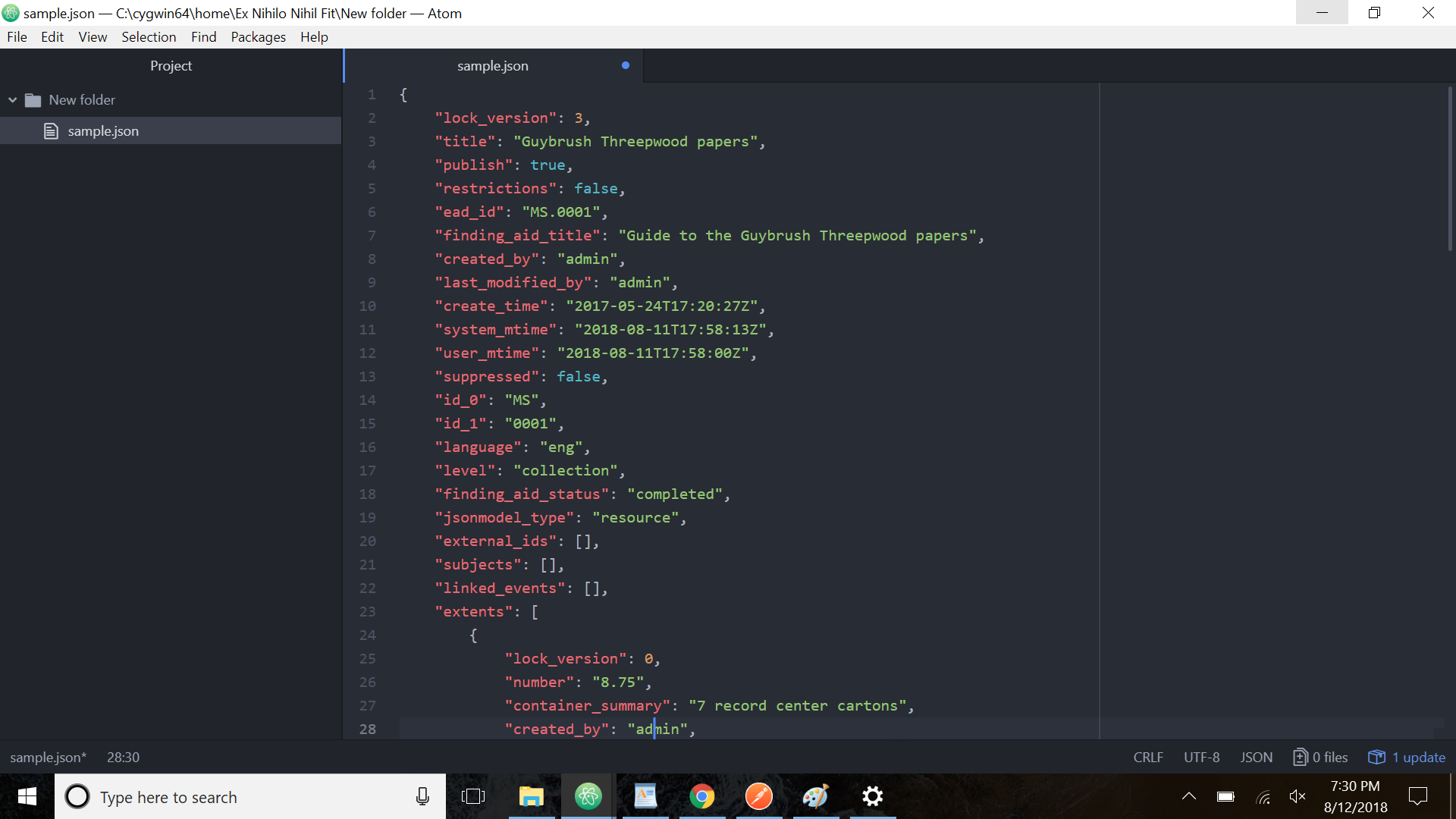 Guybrush Threepwood papers


MS.0001






Collection-level record




Extent is 8.75 cubic feet


Consists of 7 record center cartons
JSON is your friend
Here’s the Scope and Content note:
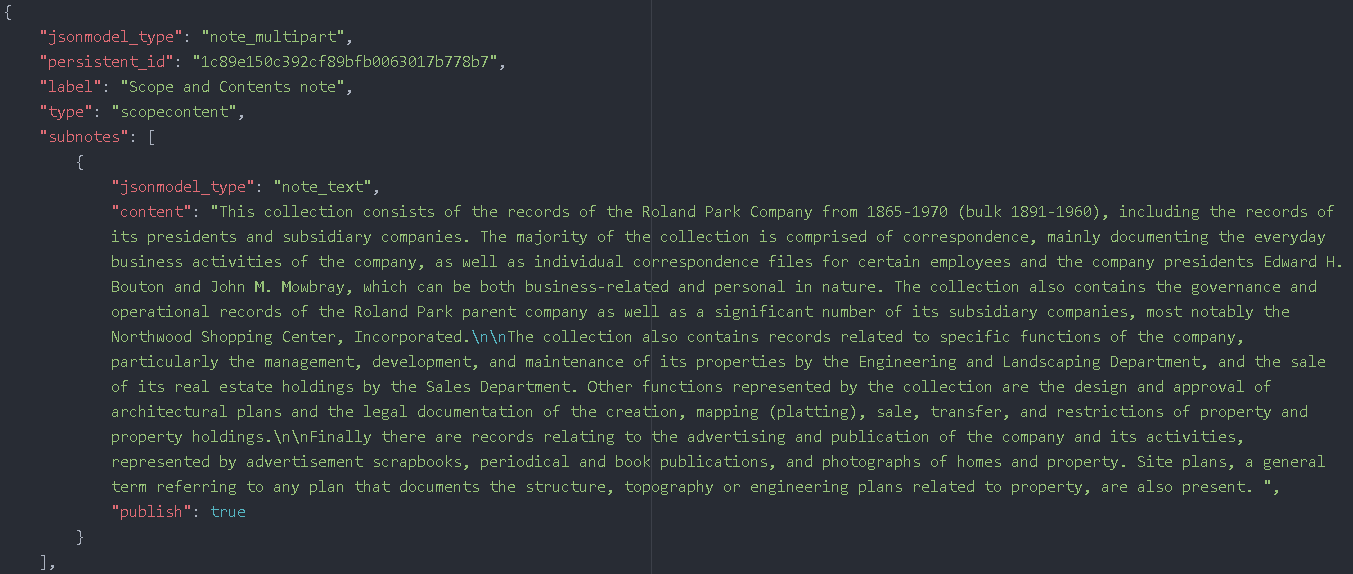 JSON is your friend
This record is linked to two agent records
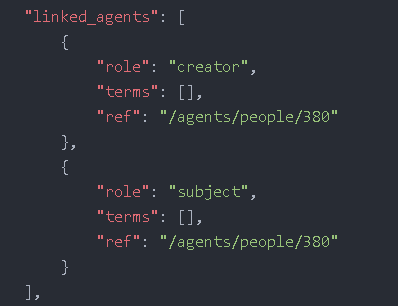 Find me and ask me questions!
Valerie Addonizio
vaddoniz@jhu.edu